Integración de programas para promoción de la inclusión social: 
el caso de Santo André - Brasil
Rosana Denaldi
Ayuntamiento de Santo André – Brasil
Banco Interamericano de Desarrollo - BID
VI Reunión de la Red para la Reducción de la Pobreza y la Protección Social
9-10 de diciembre de 2003
contenido
Integración y territorialización de las acciones como estrategia de inclusión social
Caso: Programa Santo André Más Igual
Lecciones Aprendidas
principio
La integración y la territorialización de las acciones es importante estrategia para promover la inclusión social
supuestos
La exclusión es multidimensional y las dimensiones se interrelacionan
 La pobreza y la exclusión se concentran territorialmente
estrategias para promover
la integración de las acciones
priorización de gobierno;
 enfoque intersectorial;
 gestión horizontal;
 arreglo del diseño institucional de los programas (cuando necesario);
 capacitación de los técnicos y dirigentes del sector público;
 registro y diagnóstico único;
 participación de la población.
territorialización:
Especificidades locales:
 ambiente construido;
 vecinos (historia, identidad y necesidades)
ventajas de la acción integrada
la eficacia de los programas sociales 
tiende a ser mayor;
 potencialización de los resultados 
individuales de cada programa;
 lectura global de las necesidades de las familias;
 resultados positivos en términos de mejoría de las condiciones de vida de la población;
 mayor enfoque en la familia - aumenta la posibilidad de romper el “ciclo de la pobreza”.
ventajas de la territorialización
facilita enfocar los excluidos y pobres;
 proceso decisorio basado en diagnóstico físico, ambiental y estudios de identidad y perfil socioeconómico de la población;
 facilita la elaboración de diagnósticos;
 facilita la ejecución y 
monitoreo de las acciones;
 puede reducir costes de 
implantación de los programas;
 fortalece relaciones sociales.
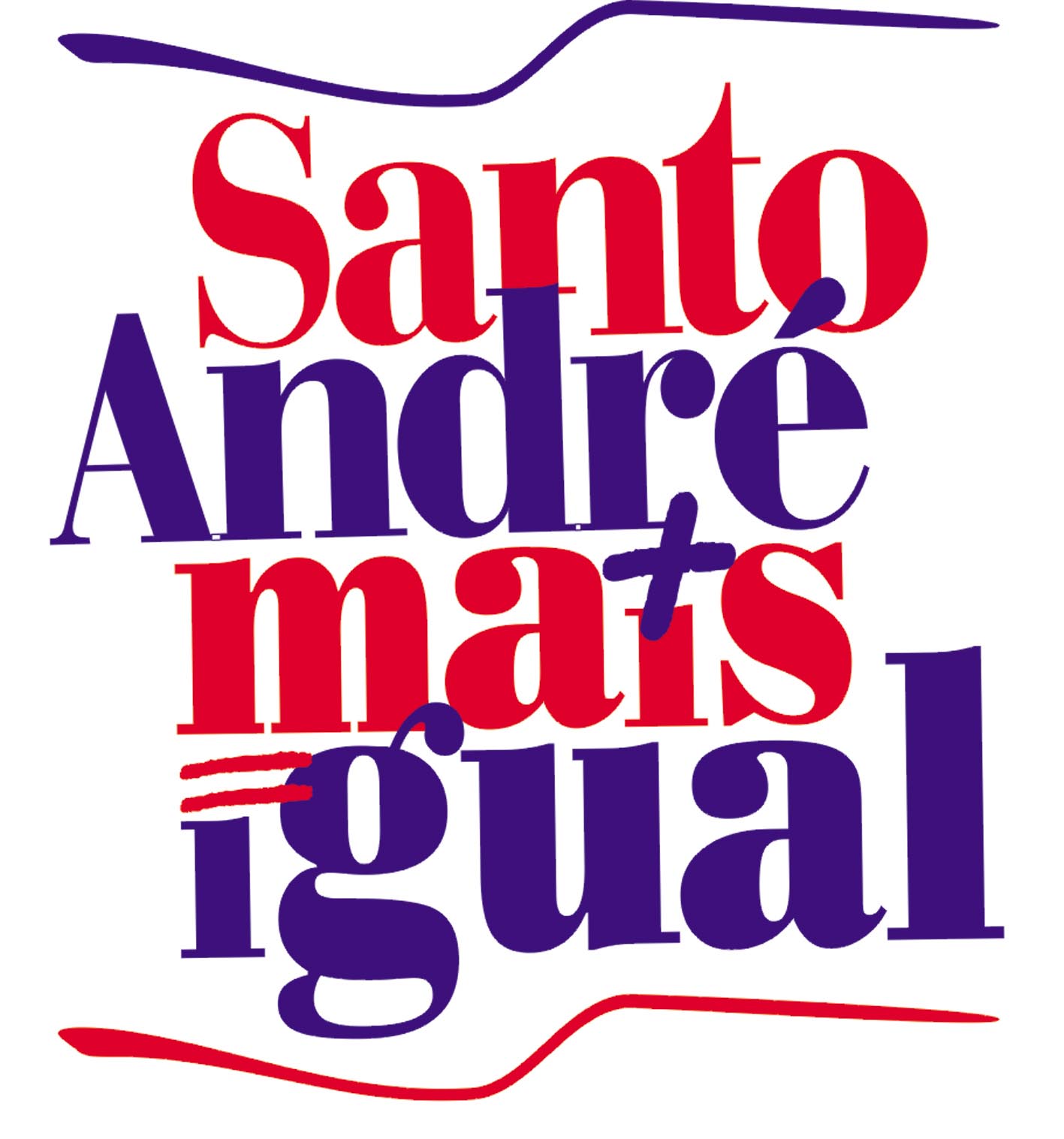 programa santo andré más igual
(programa integrado de inclusión social)
“ Todo junto, al mismo tiempo, en el mismo lugar”
la ciudad
ubicación: 
Región Metropolitana de San Pablo
 población: 648.000 habitantes
 población de favelas: 
cerca del 20% de la población total
 tasa de crecimiento 
demográfico anual: 0,55%
 tasa de crecimiento demográfico anual 
de la población de favelas: 3,78%

GRAN DESIGUALDAD TERRITORIAL Y SOCIAL
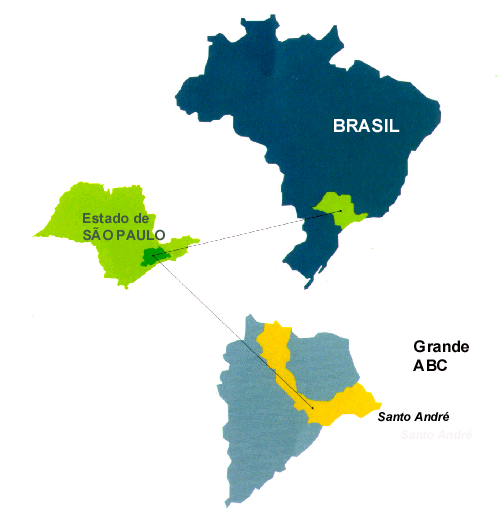 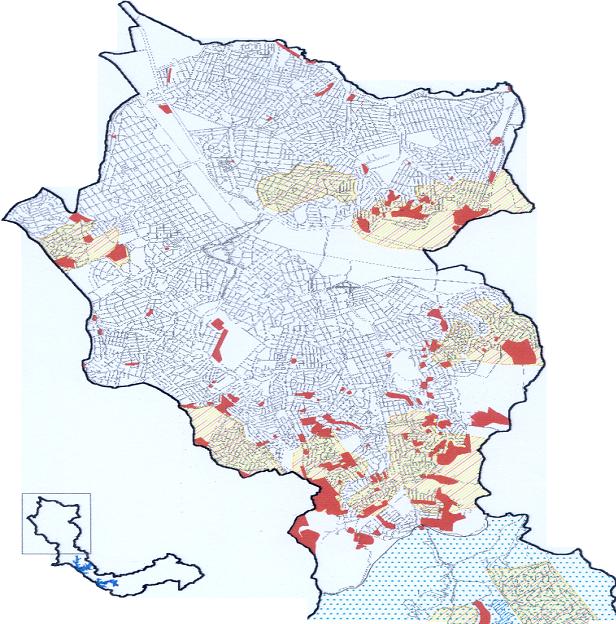 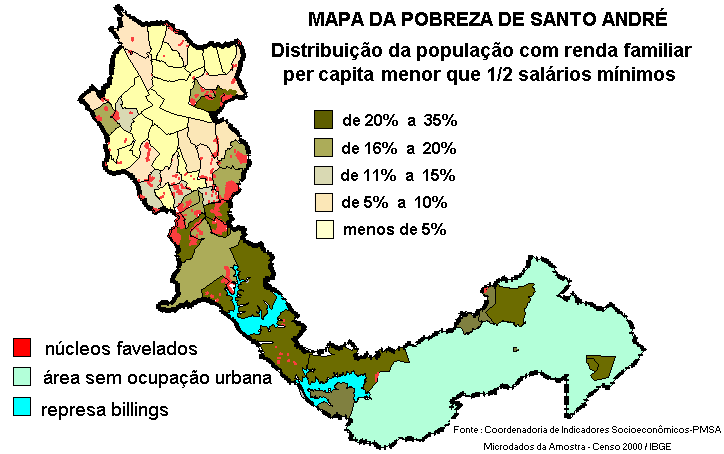 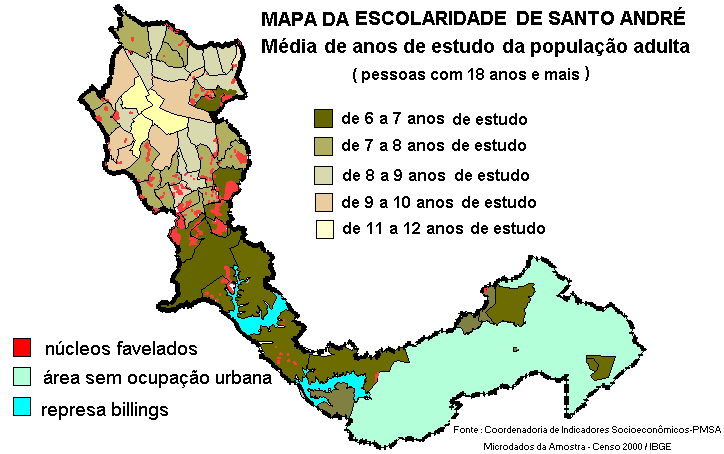 programa santo andré más igual
inicio de implantación: 1998
 atención: 
el 20% de la población de favelas (1ª y 2ª etapas)
 financiación: 
 Gobierno Municipal 
(Ayuntamiento de Santo André); 
 Comisión Europea; 
 Gobierno Federal 
(Programa Habitar Brasil BID).
programa santo andré más igual
1ª etapa de implantación 
 1998-2003
 cobertura: 4 favelas
 3.700 familias
 16% del total de la población de favelas

2ª etapa de implantación
 2002
 cobertura: 3 favelas
 2.200 familias
premios
2003 : Indicación entre las 20 mejores prácticas en la feria virtual de gobernanza local – ONU
2002 : Premio Internacional de Dubai de Mejores Prácticas del UN-HABITAT.
 2001: Premio Caixa Econômica [Caja de Ahorros] Federal de Mejores Prácticas en gestión local (seleccionada entre las 10 mejores prácticas - con énfasis para la urbanización de la favela Sacadura Cabral)
 2001 : Conferencia de las Naciones Unidas - UN HABITAT - Istambul + 5 (seleccionada entre las 16 mejores prácticas)
 2000 : Premio Gestión Pública y Ciudadanía concedido por la FGV [Fundación Getúlio Vargas] y Fundación Ford
antecedentes
“Inclusión social” como marca de gobierno;
 Experiencia de gobierno acumulada con participación (proceso de democratización de la gestión municipal estructurado);
 Perfeccionamientos de diversos programas sociales. Ej: urbanización de favelas, transferencia monetaria de renta
concepción del programa
Aplicación conjunta y simultánea, en un mismo territorio de la ciudad (favelas), de programas dirigidos a la inclusión social, los cuales se gerencian de forma horizontal y participativa.
 Integración y territorialización de las acciones para promover la inclusión social.
principios
Integración de las acciones
 Gestión horizontal
 Territorialización
 Participación de la población
ejes de actuación
Dimensión Urbana
 Dimensión Social
 Dimensión Económica
actuación
Para abarcar estas tres dimensiones se han:
 articulado 14 acciones o programas;
 involucrado directamente 4 Secretarías de Gobierno (organismos municipales): Secretaría de Inclusión Social y Vivienda, Secretaría de Salud, Secretaría de Educación y Enseñanza Profesionalizante, Secretaría de Desarrollo Económico y Acción Regional.
dimensión urbana
Tiene como objetivo integrar el núcleo de favela a la ciudad, garantir el acceso a los servicios y equipamientos urbanos y a una vivienda digna. Principales acciones:
 ejecución de obras de saneamiento e infraestructura;
 construcción de equipamientos urbanos;
 eliminación de situaciones de riesgo;
 asesoría a la autoconstrucción;
 regulación de fincas del asentamiento.
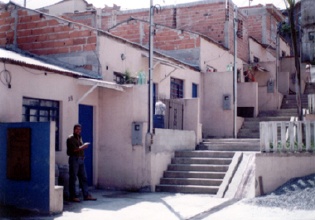 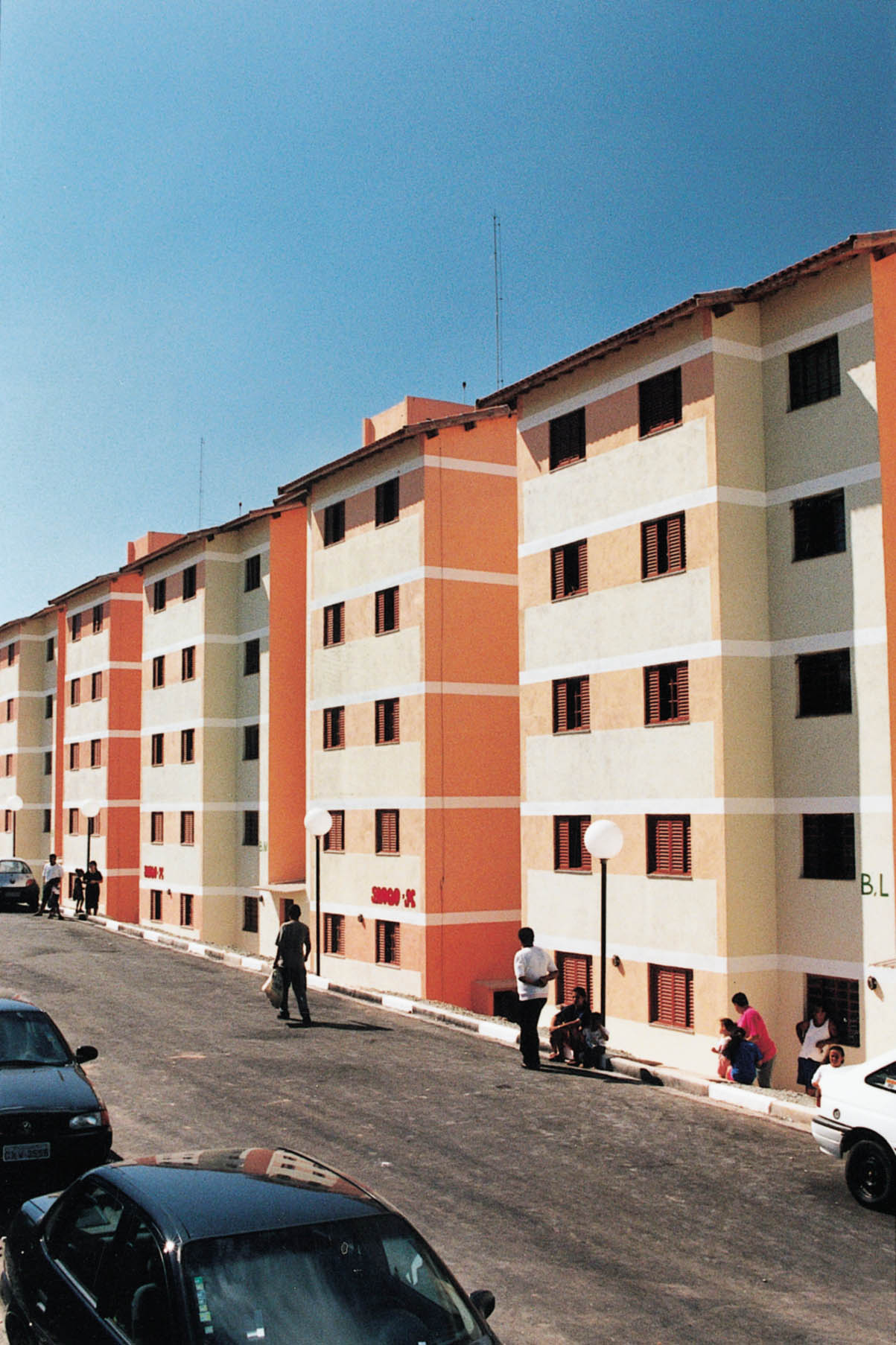 dimensión urbana
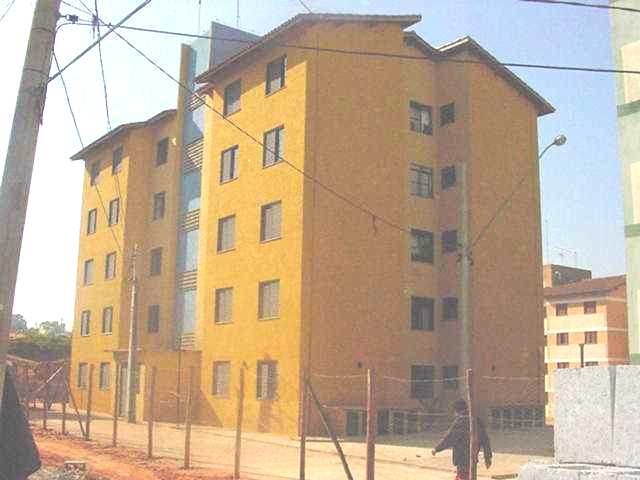 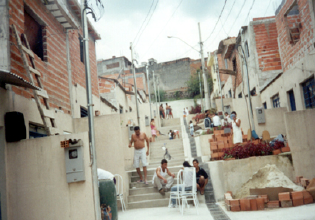 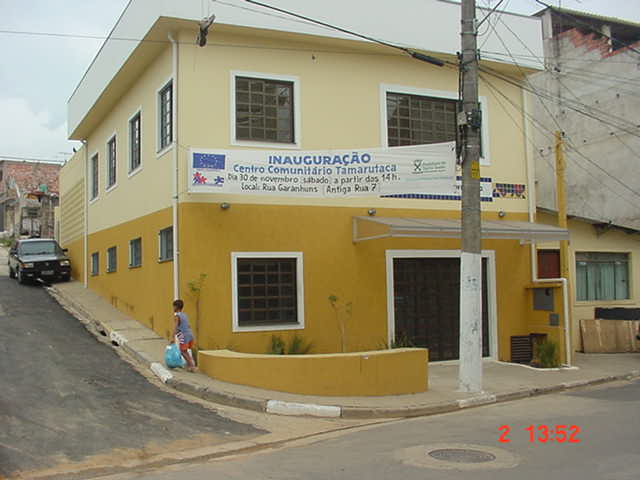 dimensión urbana
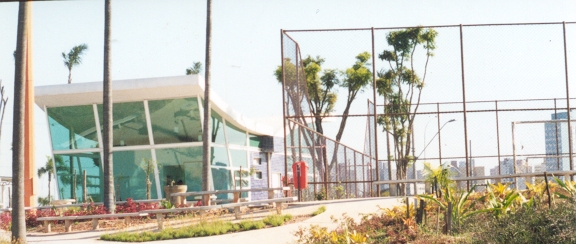 dimensión económica
Se tiene como objetivo mejorar las condiciones de renta y empleo. Principales programas y acciones:
 Complementación de Renta Monetaria: 
 Generación de Trabajo de Interés Social (Frente de Trabajo)
 Enseñanza Profesionalizante:
 Incubadora de Cooperativas
 Central de Servicios autónomos: 
 Emprendedor Popular
 Banco del Pueblo
 “Centro de Negocios y Servicios”
dimensión económica
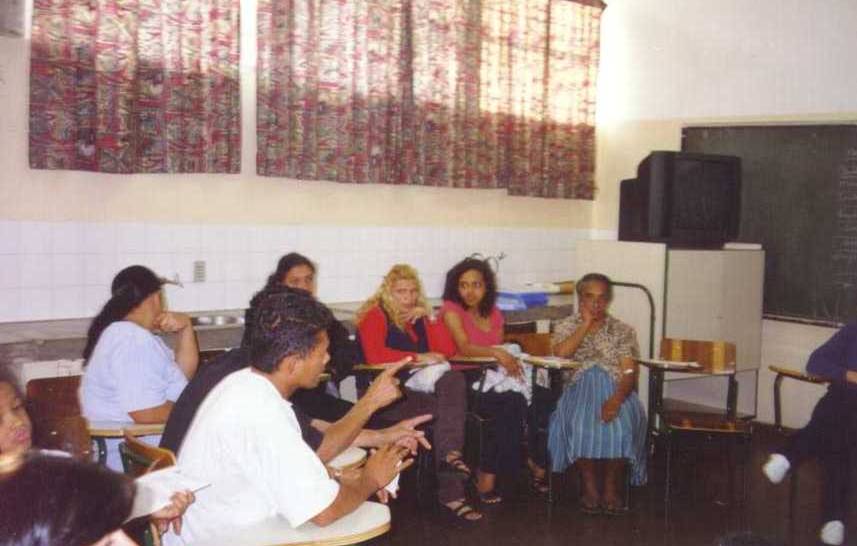 Complementación de Renta Monetaria
Programa de Renta Minima y Frentes de Trabajo
dimensión económica
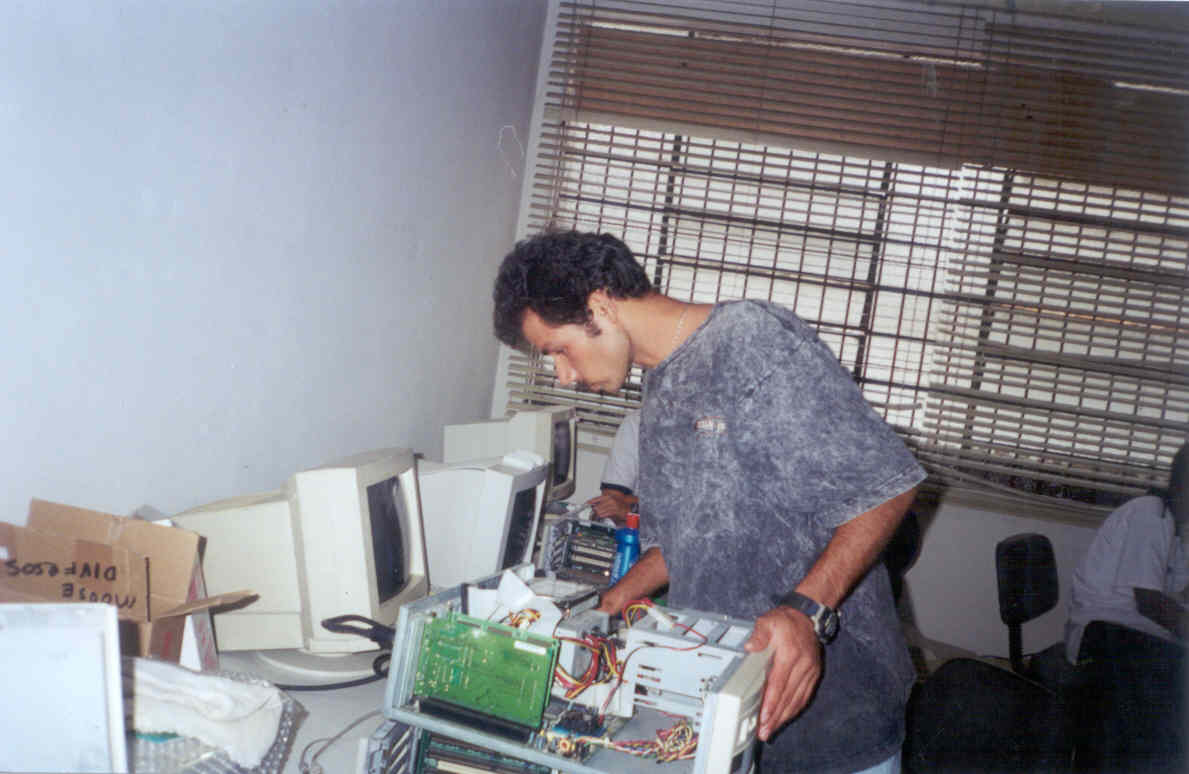 Enseñanza Profesionalizante
dimensión económica
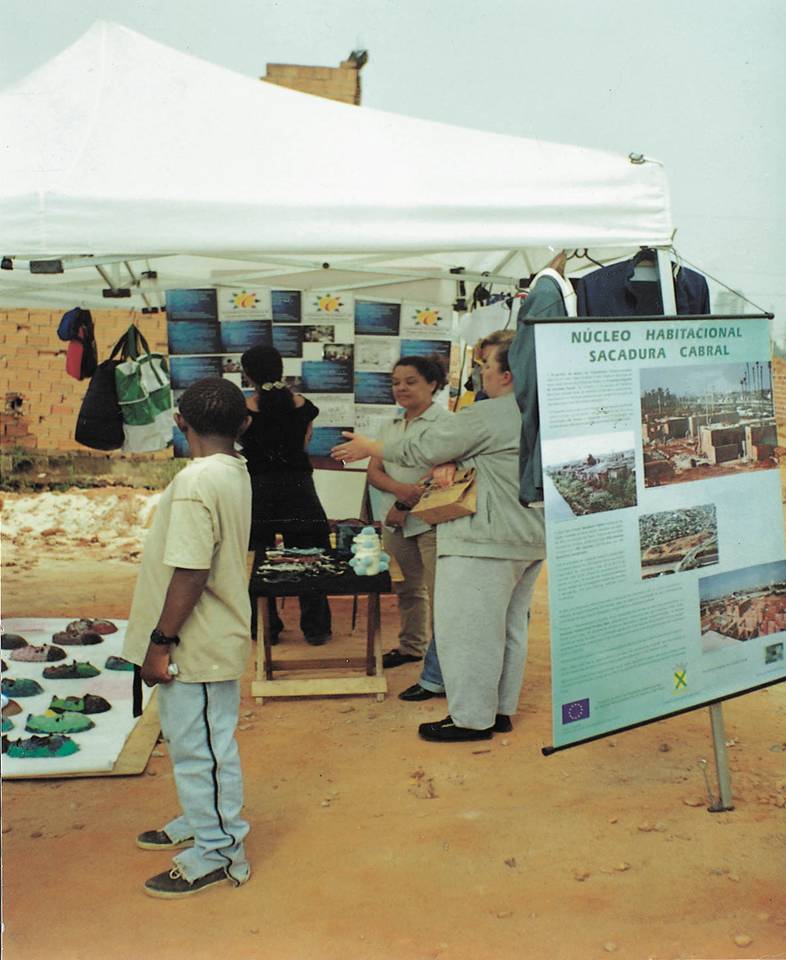 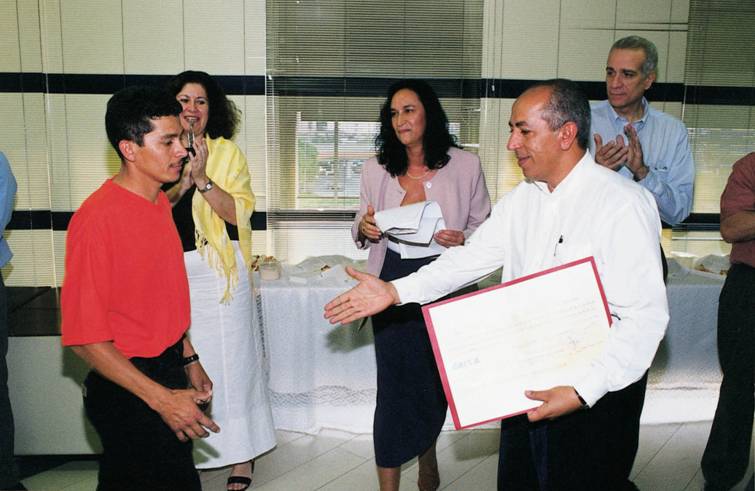 micro-credito
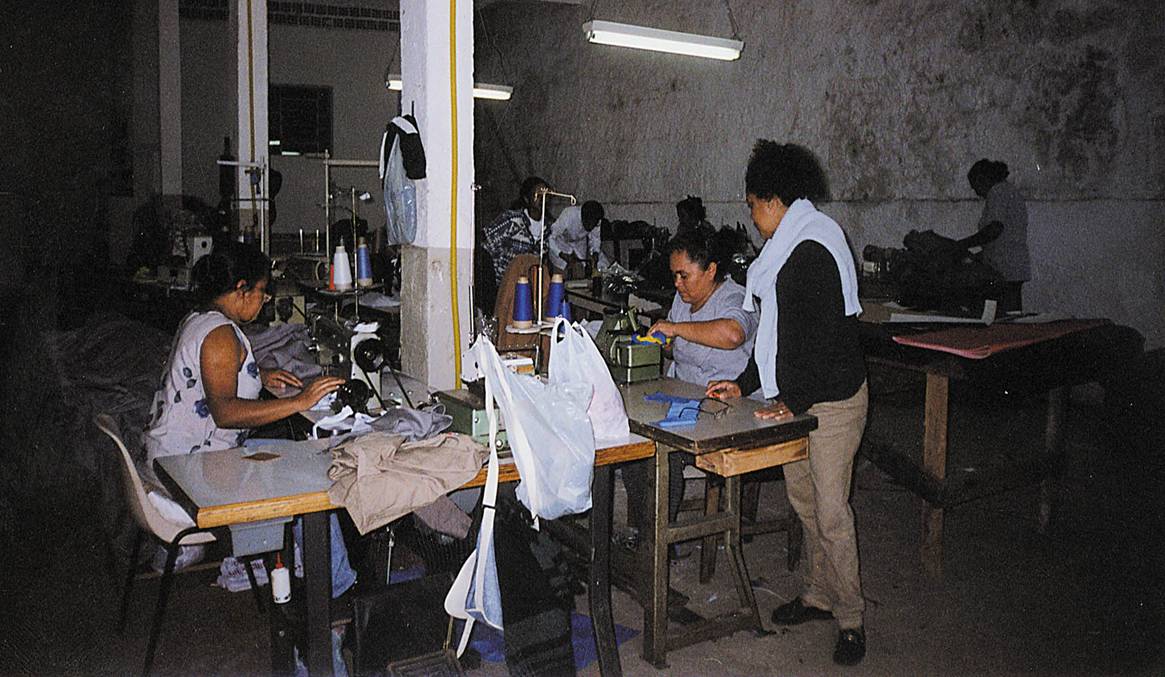 incubadora de cooperativas
incentivo a nuevos negocios
Generación de Trabajo y Renta
dimensión social
Se busca asegurar derechos sociales básicos. Principales proyectos y acciones:
 Alfabetización de jóvenes y adultos
 Salud de la Familia: 
 Niño Ciudadano
 Semillita
 Mostrador de Derechos
dimensión social
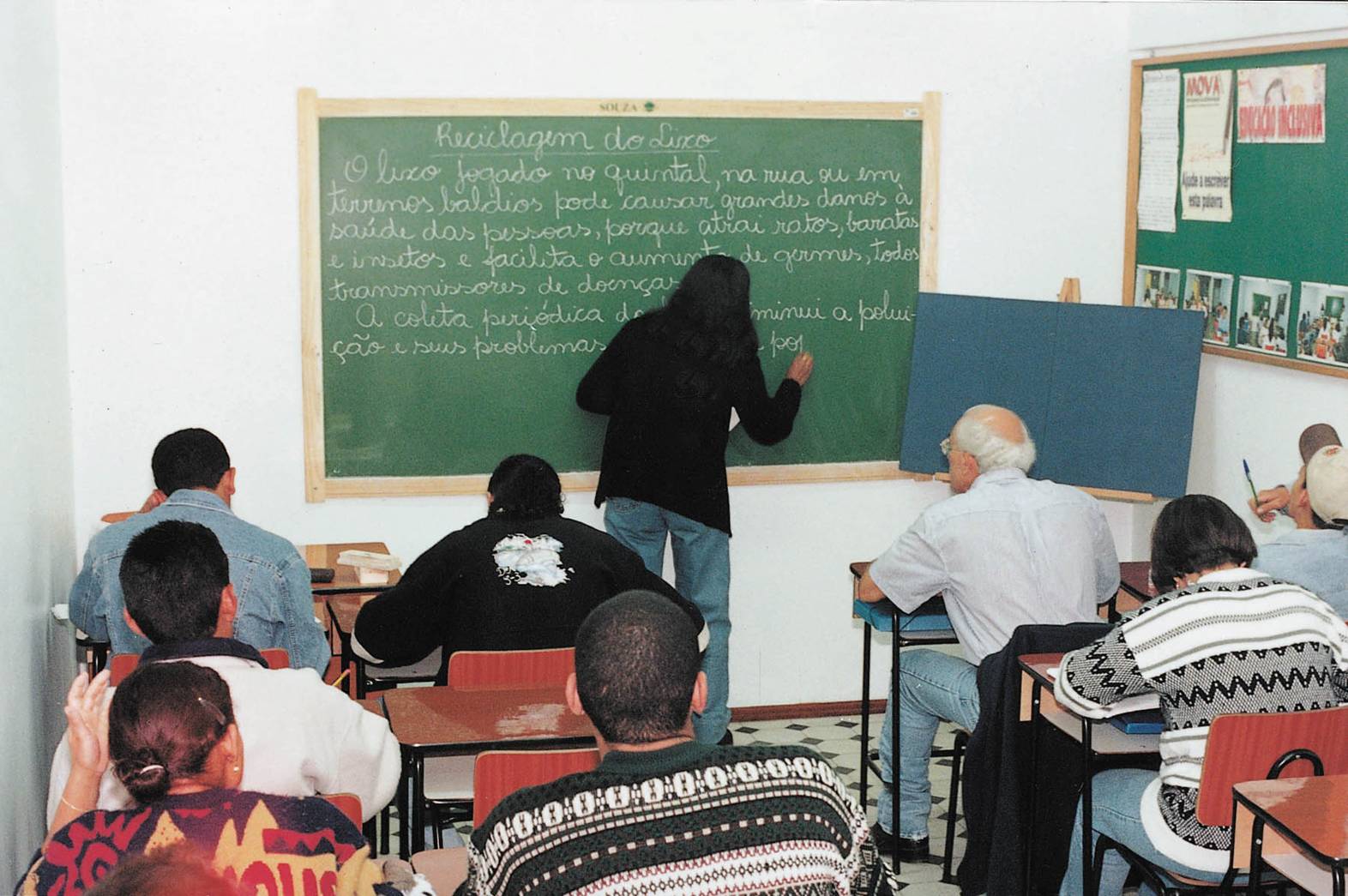 Alfabetización de adultos
dimensión social
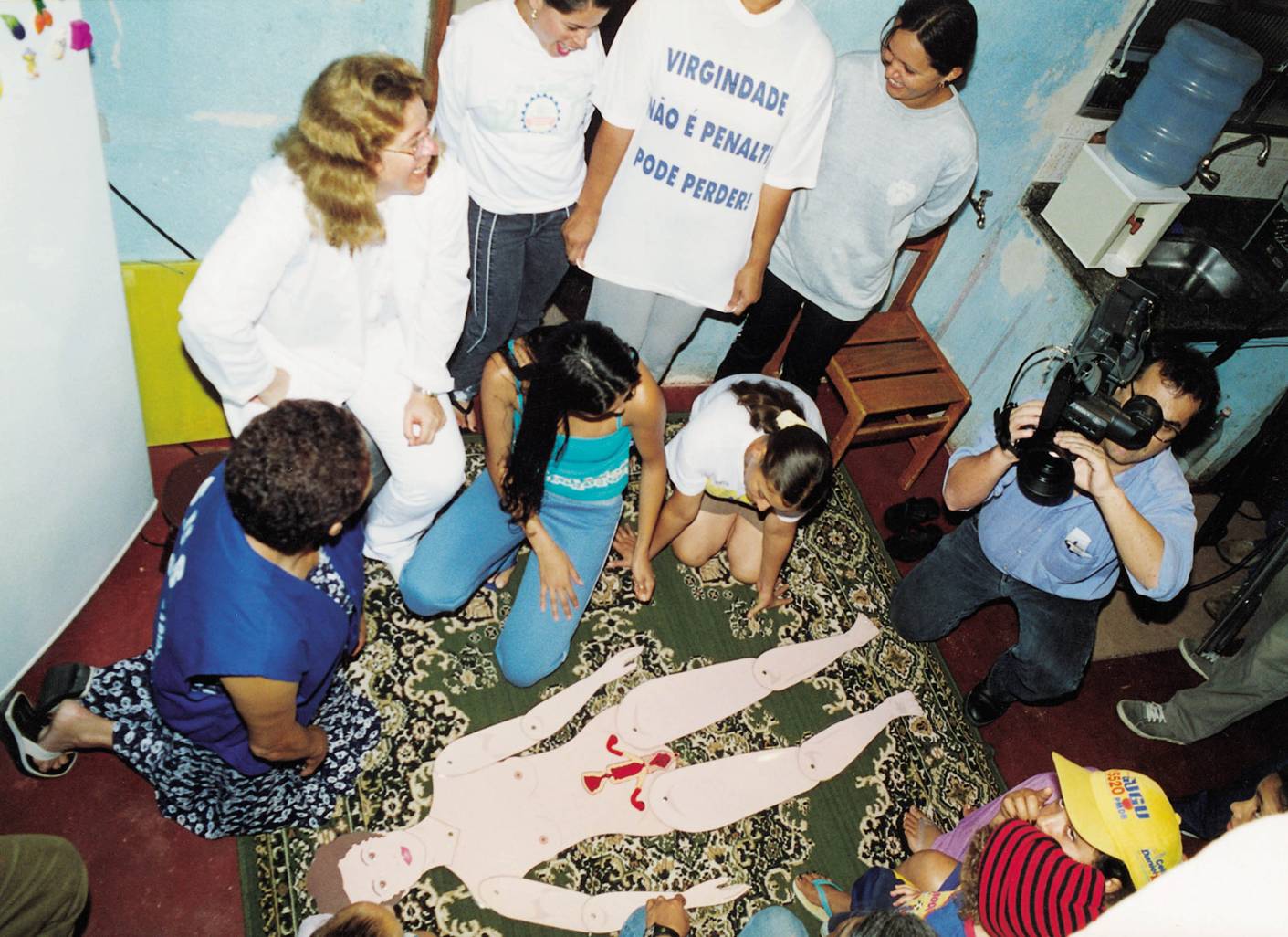 Salud de la Familia
dimensión social
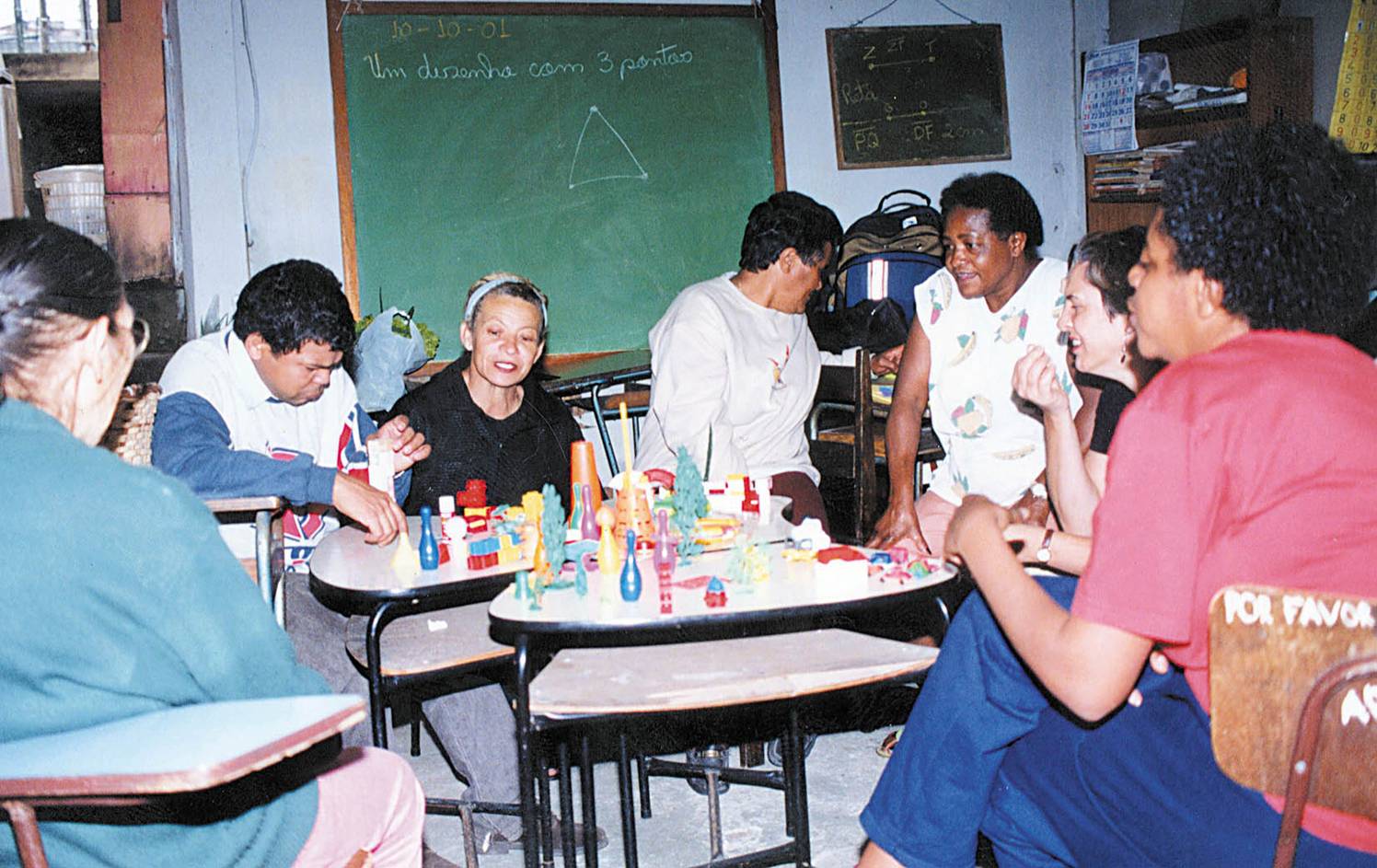 Acciones de apoio a la reabilitacion de personas con minusvalías
dimensión social
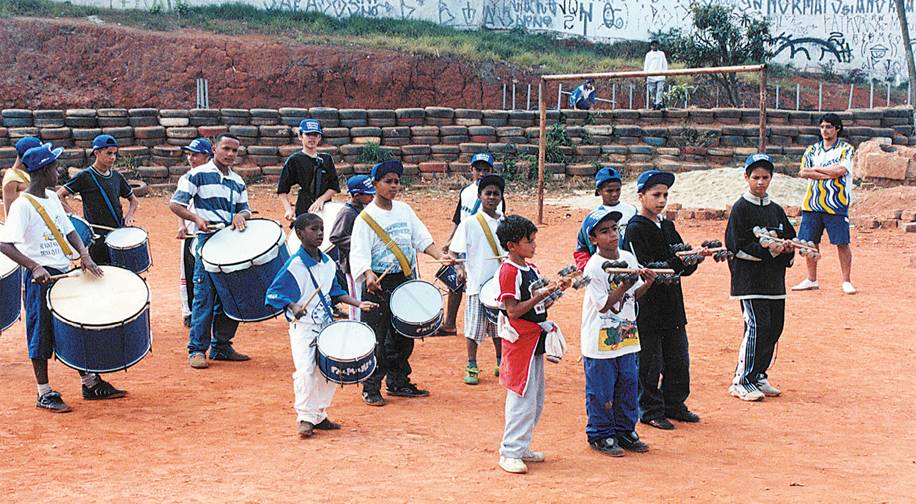 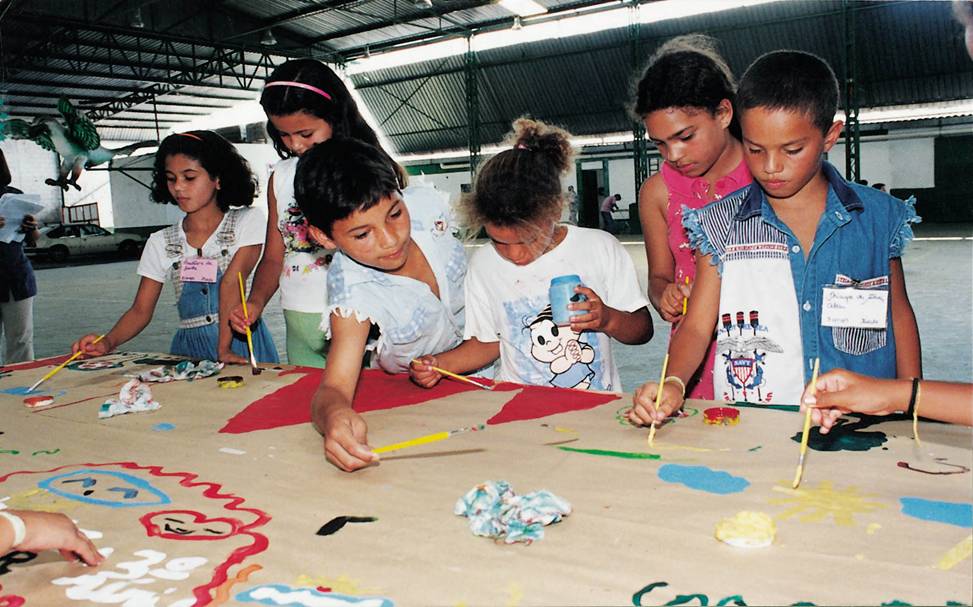 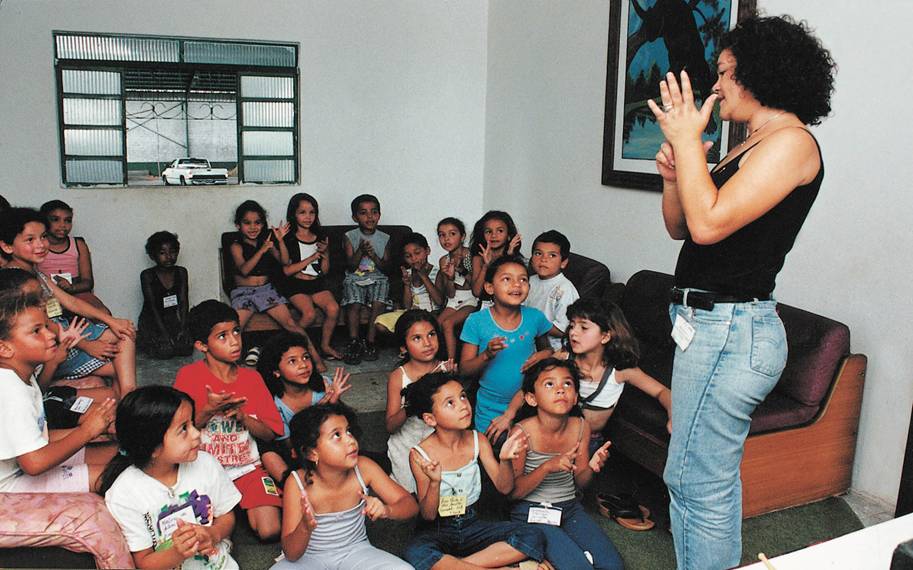 Actividades socio-educativas para niños y jóvenes
acciones transversales
Las cuestiones de género y raza, así como las acciones dirigidas a personas con minusvalías, están en todas las dimensiones.
gestión matricial
Organismo responsable:	
Secretaría de Inclusión Social y Vivienda
Coordinación de Inclusión Social

 Instancias de Gestión:
 Coordinación General
 Coordinación Ejecutiva
 Coordinación Técnica. 
 Equipo Local
gestión matricial
Coordinación intersecretarial (interinstitucional)
 Canal de comunicación permanente entre los equipos;
 Control presupuestario y planificación de las acciones interinstitucional;
 Capacitación permanente;
 Ejecución de algunos pilares del Programa directamente por la Secretaría Coordinadora;
evaluación y monitoreo
RETO: implementar un sistema de indicadores de inclusión social de gestión y de resultados
Sistema de indicadores compuesto de 2 ejes evaluativos:
 GESTIÓN: financiación y procesos gerenciales
 RESULTADO: mejoría de la calidad de vida e impactos
indicadores de resultado
INSTRUMENTAL: ‘Ficha de Perfil Social”
Banco de Datos del Ciudadano 
 Disponibilización en red de todas las informaciones de la Ficha de Perfil Social - ‘momento cero’ - y de datos sistematizados (recuento) para el conjunto de los gestores y técnicos del Santo André Más Igual, de forma a fomentar acción pro-activa
indicadores de resultado
Consolidación del Banco de Datos del Ciudadano - BDC con la incorporación de nuevos módulos de servicios y programas sociales, implicando la revisión de procedimientos de atención, redefinición de registros administrativos en las políticas sociales, unificación de catastros, informatización, capacitación de personal, y definición de informes de gestión y de resultados
indicadores de resultado
indicadores de resultado
indicadores de resultado
resultados
MEJORÍA DE LA CALIDAD DE VIDA
aumento del número de personas con actividad remunerada, mejora en el desempeño escolar de los niños, disminución del número de personas analfabetas, eliminación de las situaciones de insalubridad y riesgo (habitat), mejoría de la condición de vivienda, disminución del hambre, aumento del acceso a los cursos de formación profesional, mejoría de la autoestima.
resultados
MAYOR EFICACIA DE LOS PROGRAMAS SOCIALES EN LAS ZONAS CUBIERTAS POR EL PROGRAMA
en las otras zonas, el Salud de la Familia consigue acompañar el 81% de las gestantes, en las zonas del Programa Integrado, el 96%. Lo mismo ocurre con relación al amamantamiento de niños de 0 a 3 meses: en las demás comunidades, el 91%, mientras que em las zonas del Programa alcanza el 95%. La vacunación de los niños también tiene índice más elevado en las zonas del programa (el 91%) que en las otras comunidades (el 83%).
resultados
CONSTRUCCIÓN DE UNA NUEVA CULTURA ORGANIZACIONAL
principales dificultades
Cambiar la visión sectorial y promover la gestión matricial;
Financiamiento de programas integrados;
Combate a la violencia;
Hacer el atendimiento mas amplio.